"New Security Scheme for data over wireless network connectivity with International Monitoring System"
Mohammed Ghanim Jadaan Al-Gburi
Senior Chief of Engineers / Iraqi National Monitoring Authority (INMA)
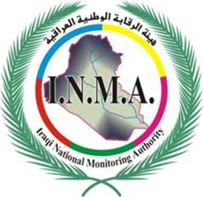 It is capable to reduce the execution time and power consumption of the encryption process compared with the state of the art standard algorithm and at the same time maintains the desired security (confidentiality) level.
The security system designed for Internet of Things IOT should be able to detect and prevent both internal and external attacks.
The privacy of the information on IOT needs a reliable security system that prevents unauthorized access to private data on the network.
The proposed algorithm employs similar methods with those used in the Advanced Encryption Standard algorithm (AES), with enhancements considering the limitations of wireless devices. We can implement this work on the Seismic monitoring, one of the three waveform technologies used by the International Monitoring System (IMS).
Please do not use this space, a QR code will be automatically overlayed
Px.x-xxx
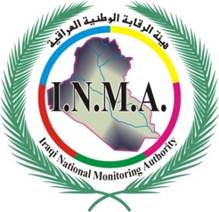 Introduction
A wireless network is a set of wireless nodes that connect with wireless links and are not linked by cables of any kind. The use of wireless networks enables enterprises to avoid the costly process of introducing cables into buildings or as a connection between different equipment and locations. Wireless networks present several advantages such as accessibility, mobility, productivity, deployment, expandability and cost .Moreover, data over wireless networks and more generally multimedia applications are very relevant and play an important role in enabling people to communicate with convenience. With the advantages come the challenges which result in making wireless platforms a popular topic of research due to open challenges such as mobility of devices and constrained resources. However, security of the connections between devices and networks is the major challenge in such networks . Nowadays, it is illegal to breach any type of security and privacy of users, and it is hugely restricted by the law, besides the lost and cost, it caused for organizations. The important challenge for supporting data applications in the wireless networks is finding a security algorithm that meets the requirements of those applications like delay, and at the same time is suitable for wireless devices which have limited battery energy. That is any encryption enforcement should be lightweight and secure .
Please do not use this space, a QR code will be automatically overlayed
Px.x-xxx
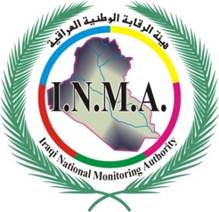 Objectives
The main contributions of this paper can be summarized as follow: 
address the security and performance balance issue by proposing a new cryptography scheme for securing real-time data  traffic over wireless networks; 
2) the proposed scheme is suitable for wireless devices and meets their requirements in terms of execution time and energy consumption, and at the same time balances the trade-off between security and privacy of the information;
 3) conduct the security analysis using various scenarios for both standard AES and the proposed algorithm to measure their strengths and resistance to different kind of attacks. The cryptographic mechanisms must be smaller and faster but with no reduction in security level.
Please do not use this space, a QR code will be automatically overlayed
Px.x-xxx
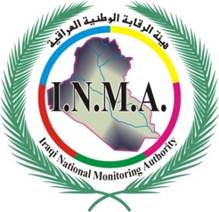 Methods
The testing has been conducted in a laboratory environment using a wireless laptop running Visual Studio 2015 using Console app to avoid any load on the processor. The proposed algorithm has been tested on an data file with different sizes. After that, the security and performance analysis has conducted to measure the new algorithm strength. Security analysis has been conducted to prove the algorithm strength and its validity to suit and secure wireless networks. 
The proposed algorithm meets the requirements of data and is suitable for wireless devices and sensors. It is capable to reduce the execution time and power consumption of the encryption process compared with the state of the art standard algorithm and at the same time maintains the desired security (confidentiality) level. Moreover, in this work will be reduced the power consumption of implementing encryption algorithms, so that will be increasing the life batteries of sensors.
Please do not use this space, a QR code will be automatically overlayed
Px.x-xxx
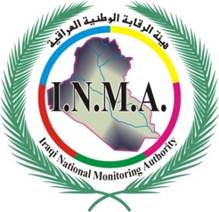 Conclusion
A new encryption algorithm for real time traffic over wireless networks is proposed, tested and validated in this paper. Using robust changes in the standard AES functions, the proposed algorithm can provide a reasonable level of security and meets the performance of such networks and devices. The change in the Sub-Byte function is the increase of the degree of complexity within the same delay time during the encryption and decryption processes. The change in the Mix Column function reduces the
We can implement this work on the Seismic monitoring, one of the three waveform technologies used by the International Monitoring System (IMS).
Please do not use this space, a QR code will be automatically overlayed
Px.x-xxx
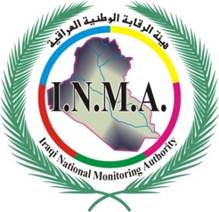 References
-A survey on lightweight block ciphers for low-resource devices: Comparative study and open issues
Journal of Network and Computer Applications
(2015)

- S. Kalra et al.Advanced password based authentication scheme for wireless sensor networks
Journal of Information Security and Applications
(February 2015)

- Behnam Dezfouli et al.An energy measurement platform for wireless IoT devices
Journal of Network and Computer Applications
(2018)
Please do not use this space, a QR code will be automatically overlayed
Px.x-xxx